Fractions greater than 1 and percentages above 100%
Mr Chan
Maths
‹#›
Fractions greater than 1 and percentages above 100%
2. Work out these questions.
The bar models in question 1 may help you.
a) 120% of 60	c) 200% of 60
b) 125% of 60	d) 250% of 60
3. Write the percentages in question 1 as a simplified fractions.
a)	b) 	c)
1. Fill in the missing percentages.
a) 


b)


 c)
100%
100%
100%
‹#›
Fractions greater than 1 and percentages above 100%
5. Match the equivalent cards.
‹#›
Answers
‹#›
Fractions greater than 1 and percentages above 100%
1. Fill in the missing percentages.
a) 


b)


 c)
2. Work out these questions.
The bar models in question 1 may help you.
a) 120% of 60= 72	c) 200% of 60 = 120
b) 125% of 60= 75	
3. Write the percentages in question 1 as a simplified fractions.
100%
120%
100%
125%
100%
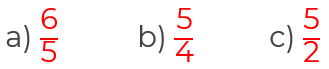 250%
‹#›
Fractions greater than 1 and percentages above 100%
5. Match the equivalent cards.
‹#›